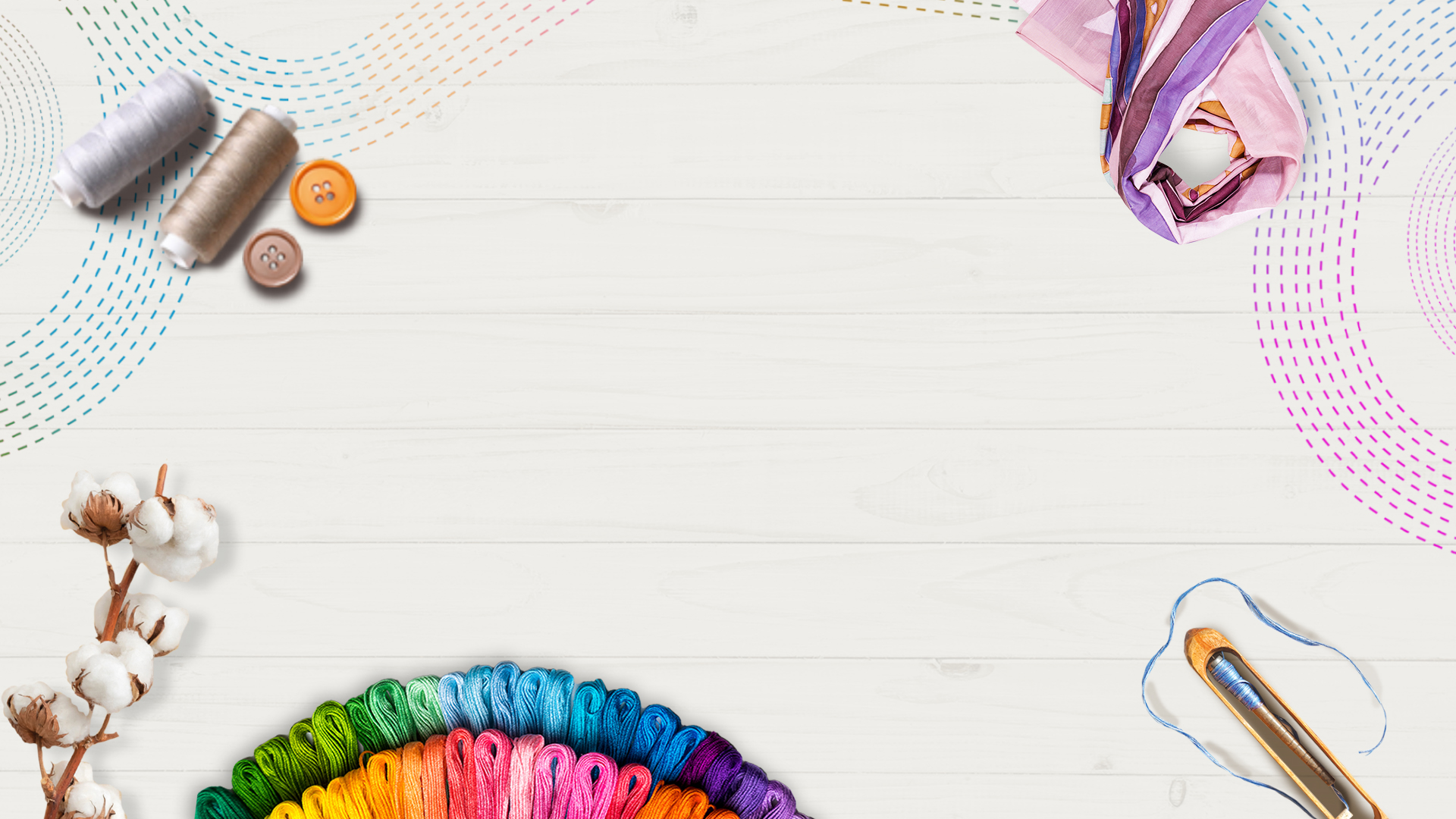 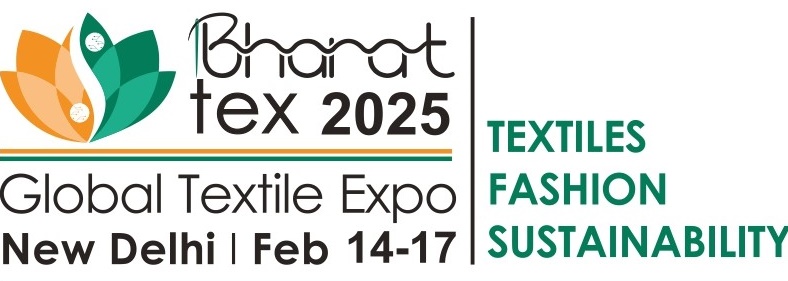 Welcome to Bharat Tex 2025
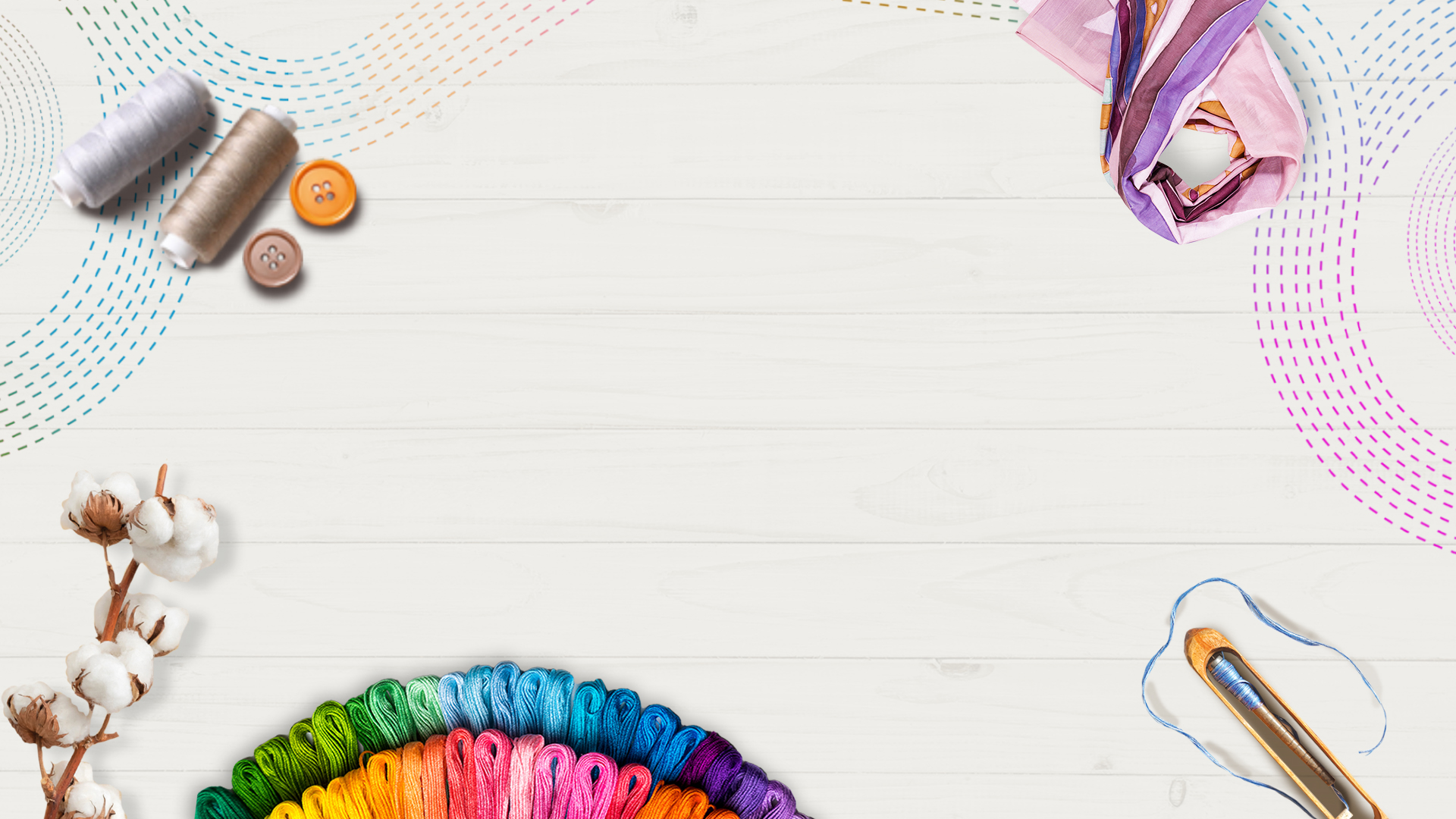 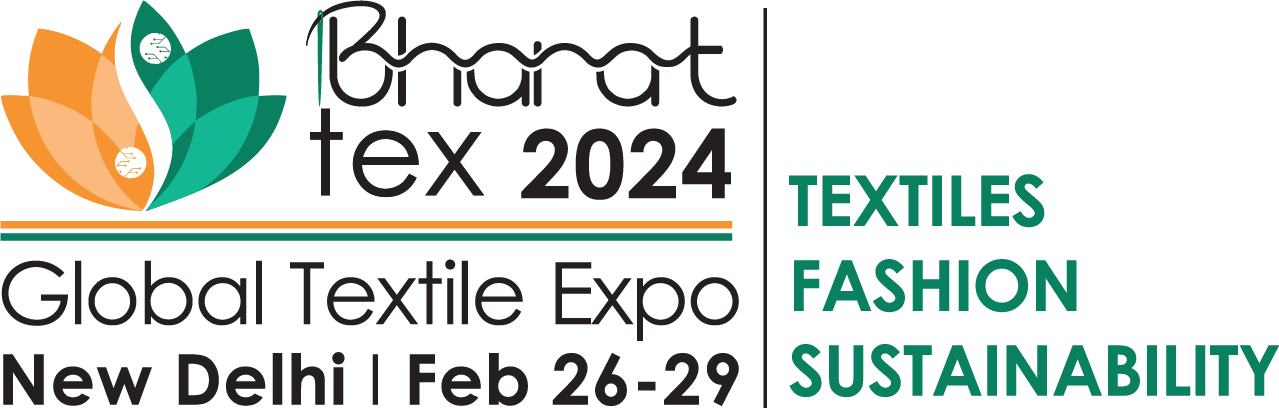 BHARAT TEX 2024A PHENOMENAL SUCCESS
2
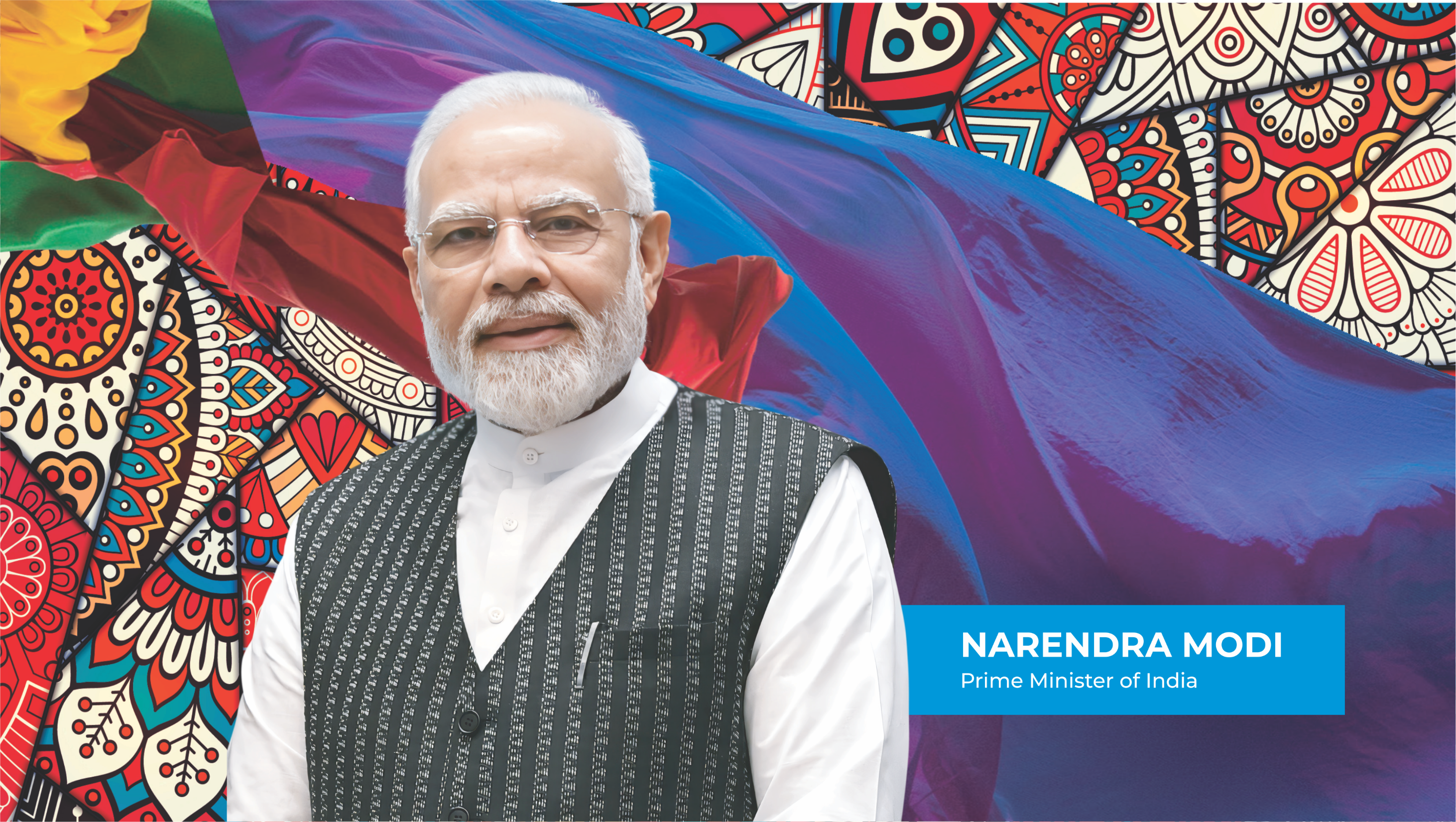 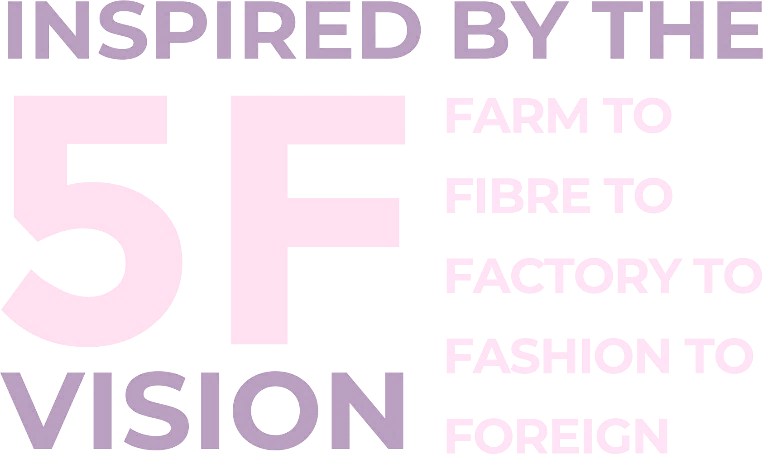 3
INAUGURATION BY THE HON’BLE PRIME MINISTER OF INDIA
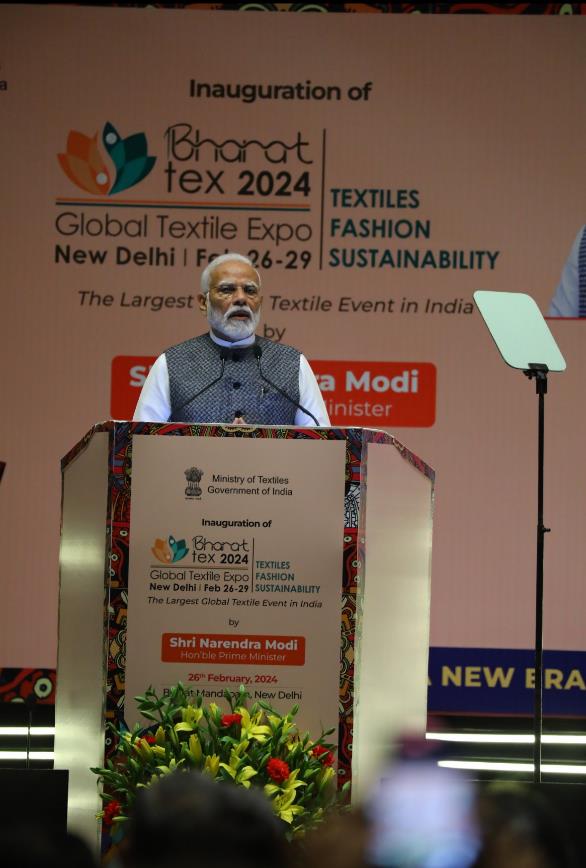 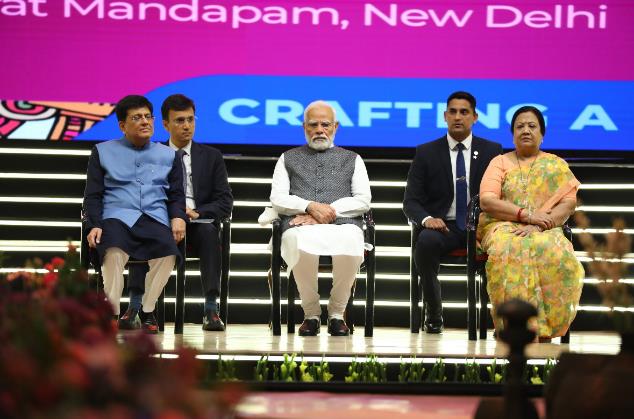 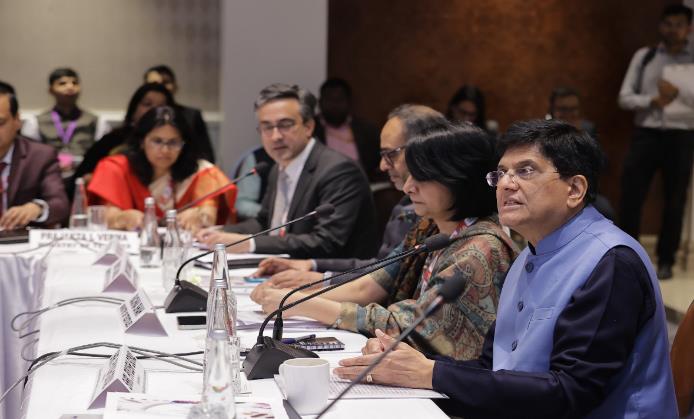 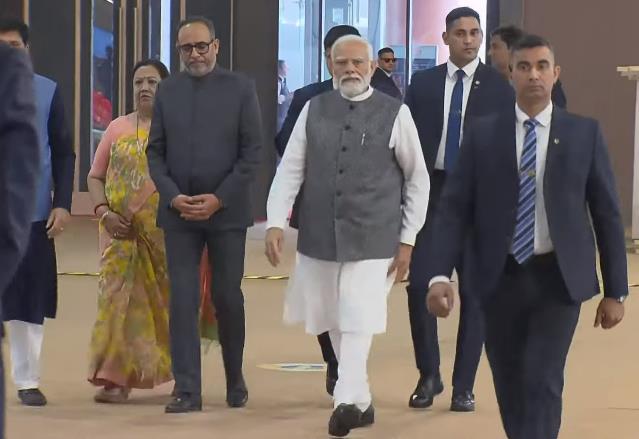 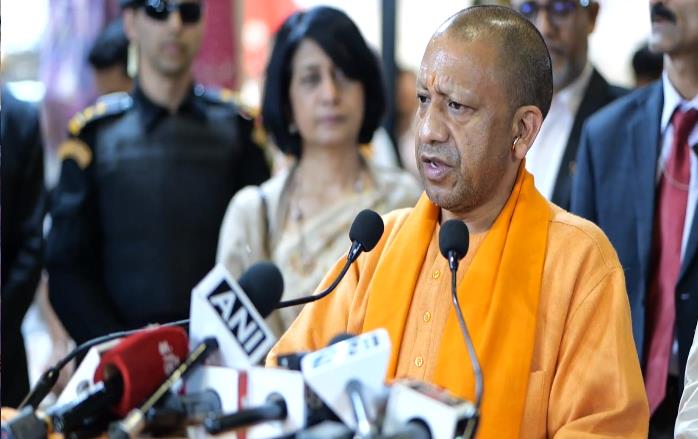 4
BHARAT TEX 2024 - BRINGING THE WORLD TO INDIA
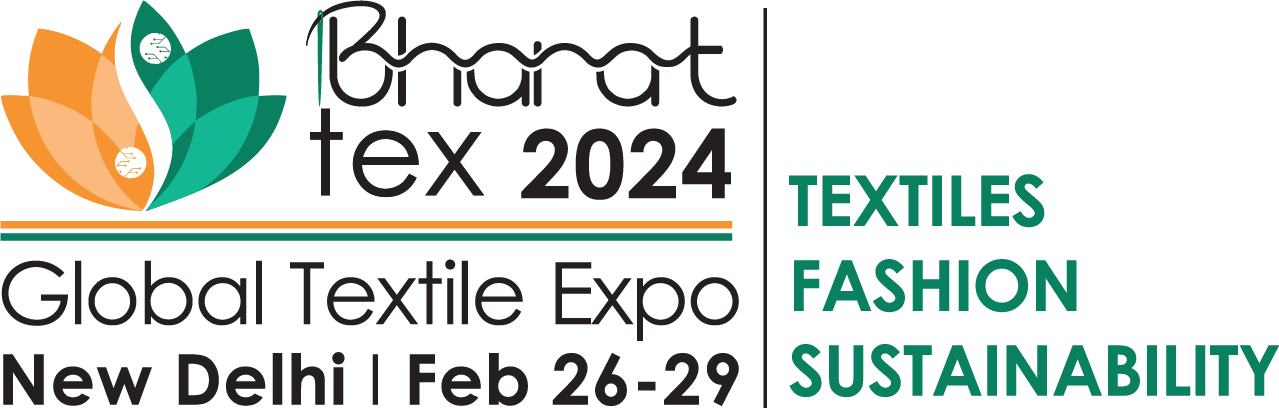 01
Unified 5F focus 
Covered the entire value chain from fibre to finished products under one roof
50+ Knowledge Sessions, 112 International Speakers
3 CXOs Roundtables 
45 High-Octane Panel Discussions
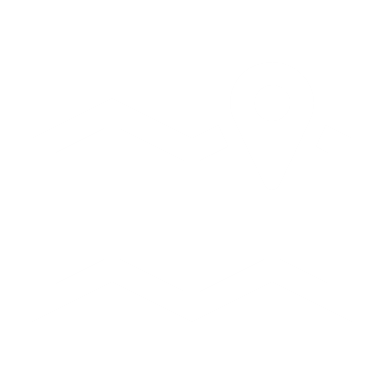 02
04
Largest ever exhibition area
2 mill sq ft. exhibition space 
2 parallel venues
63 MoUs, 8 Book Launches
Launch of IndiaTEX
ESG fora, Gender talks, films
05
03
06
5 Fashion Presentations 
Dedicated Sectoral Events 
International Silk Conference NIFT Alumni meet, Indi Haat, etc.
Global in Size and Reach~3,000 Buyers from 110+ Countries
 1,00,000 visitors
One-of-a-kind Global Mega Textile Event
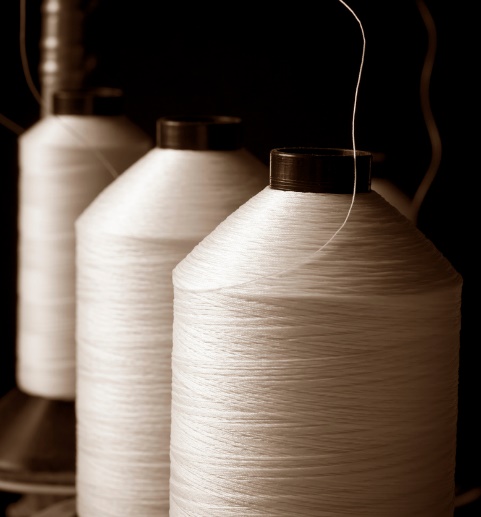 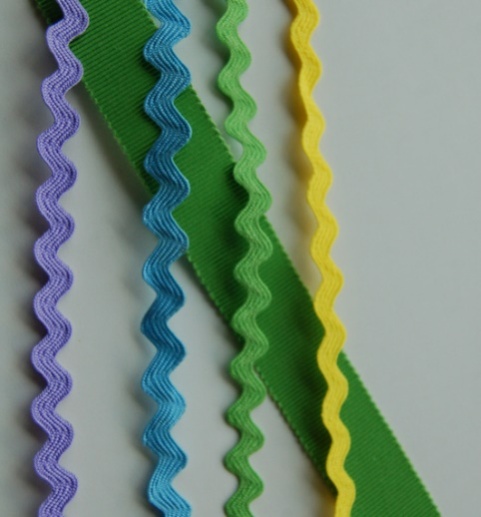 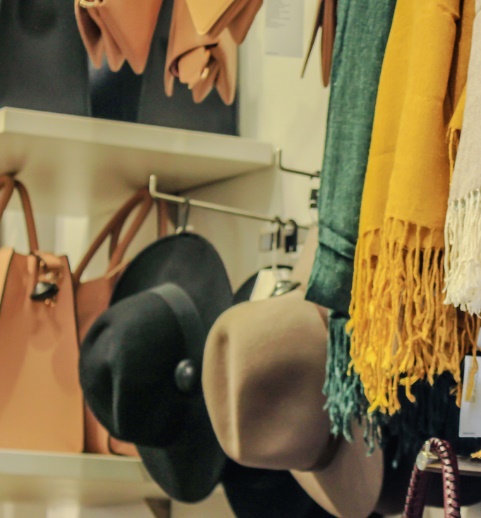 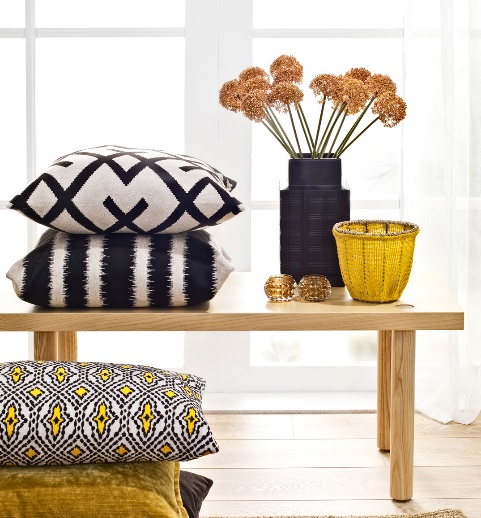 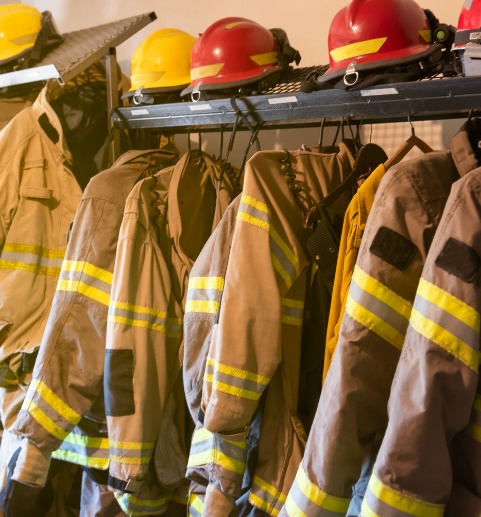 A GLOBAL TRADE EXPO – SIZE, SCOPE AND DIVERSITY
3,500+
1,00,000+
30,000+
3,000+
EXHIBITORS
OVERSEAS BUYERS
DOMESTIC BUYERS
VISITORS
YARNS & 
FIBRES
FABRICS & 
TRIMS
APPARELS & 
FASHION
HOME TEXTILES
TECHNICAL TEXTILES
A TRULY GLOBAL EVENT - 110 COUNTRIES PARTICIPATED
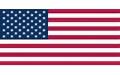 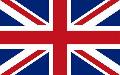 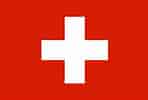 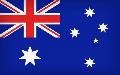 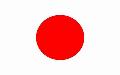 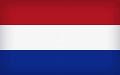 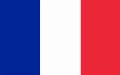 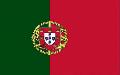 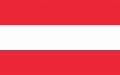 Major Participating countries
USA
UK
Switzerland
Australia
Japan
Netherlands
France
Portugal
Austria
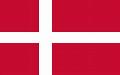 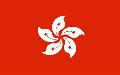 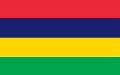 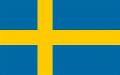 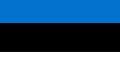 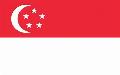 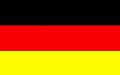 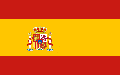 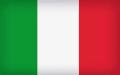 Denmark
Hong Kong
Mauritius
Sweden
Estonia
Singapore
Germany
Spain
Italy
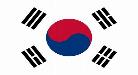 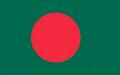 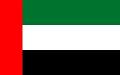 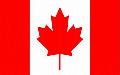 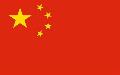 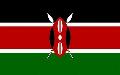 South Korea
Bangladesh
UAE
Canada
China
Kenya
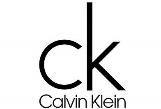 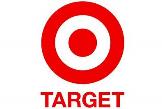 Major Participating Brands
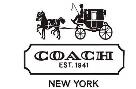 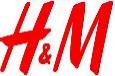 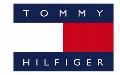 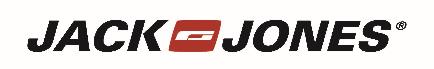 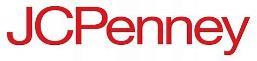 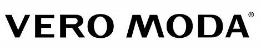 Coach
Tommy Hilfiger
Calvin Klein
Vero Moda
Jack n Jones
JCPenney
H&M
Target
…and many other leading brands and companies
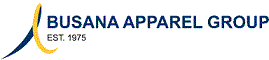 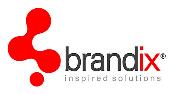 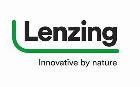 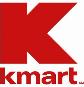 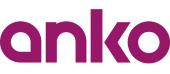 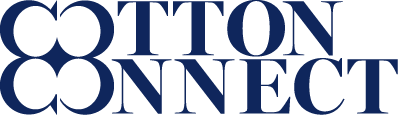 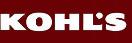 Kohl’s
Kmart
Lenzing
Anko
Busana Group
Brandix
Cotton Connect
7
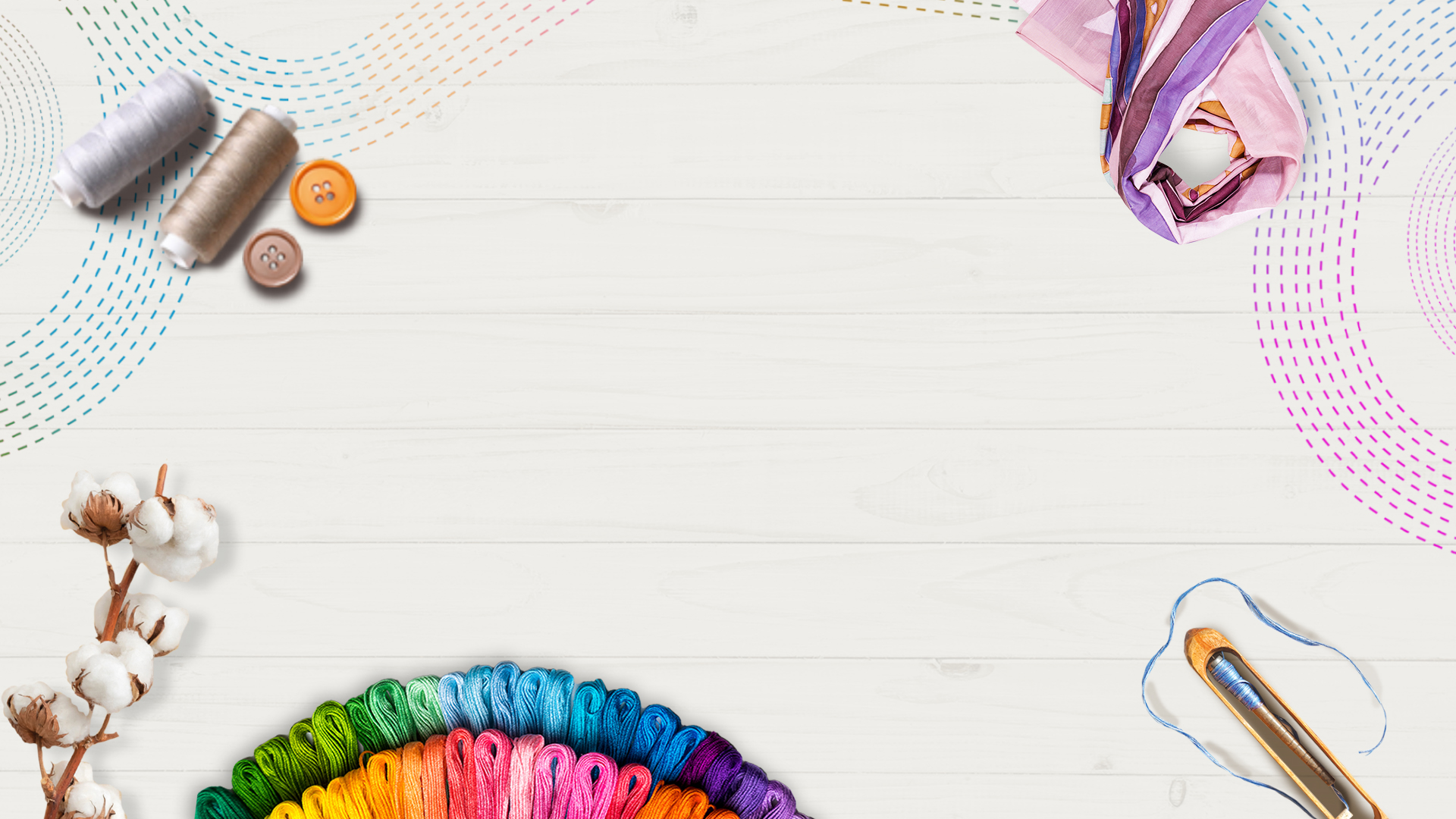 Building on success of 
Bharat Tex 2024
India’s Global Textile Fair
Bharat Tex
returns
8
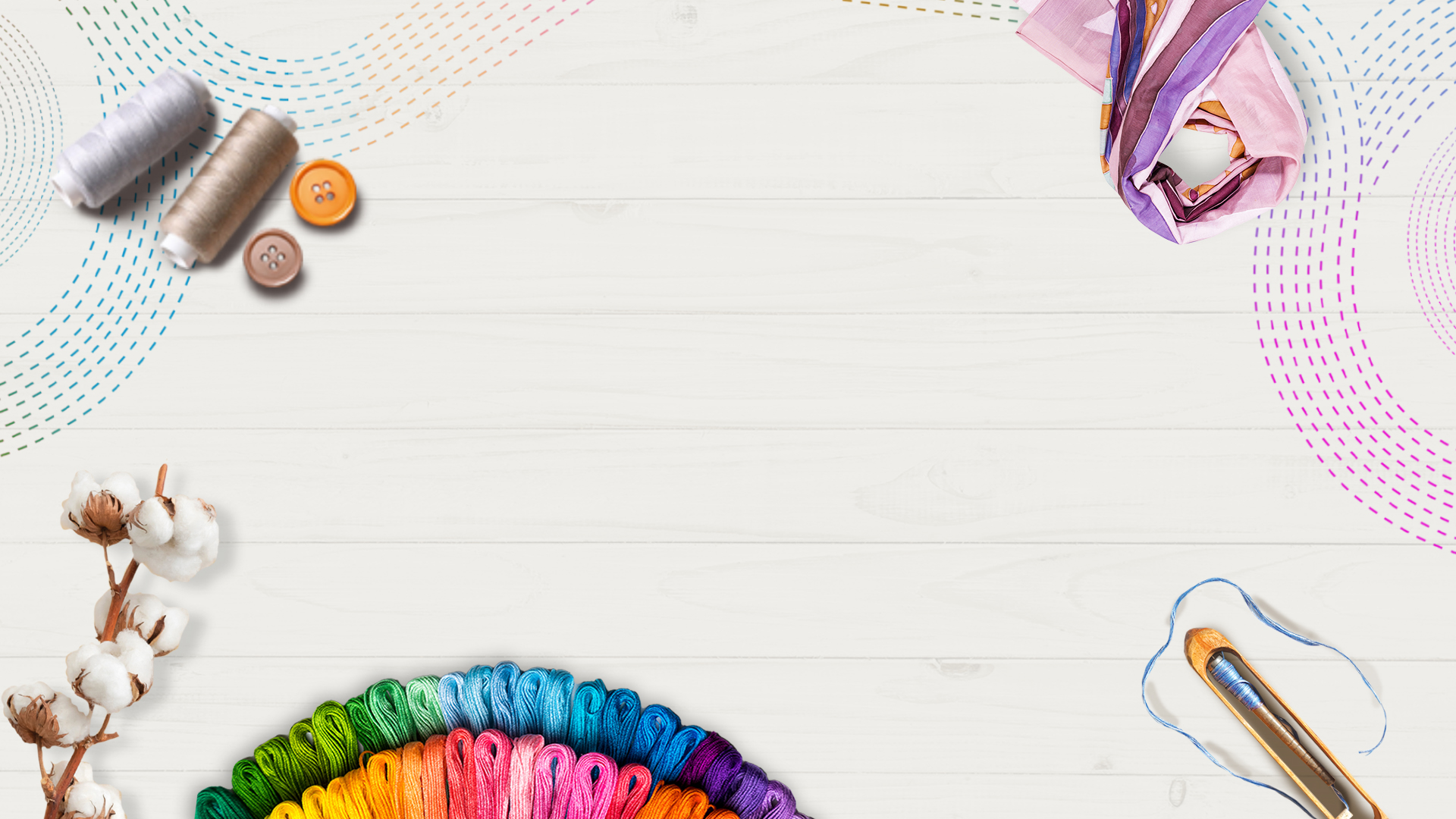 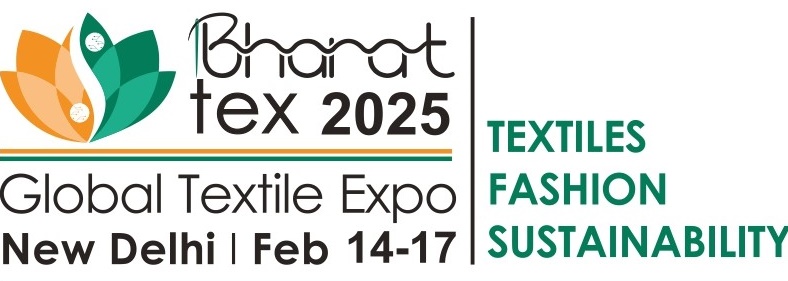 www.bharat-tex.com
9
HOSTED AT 2 STATE-OF-THE-ART VENUES
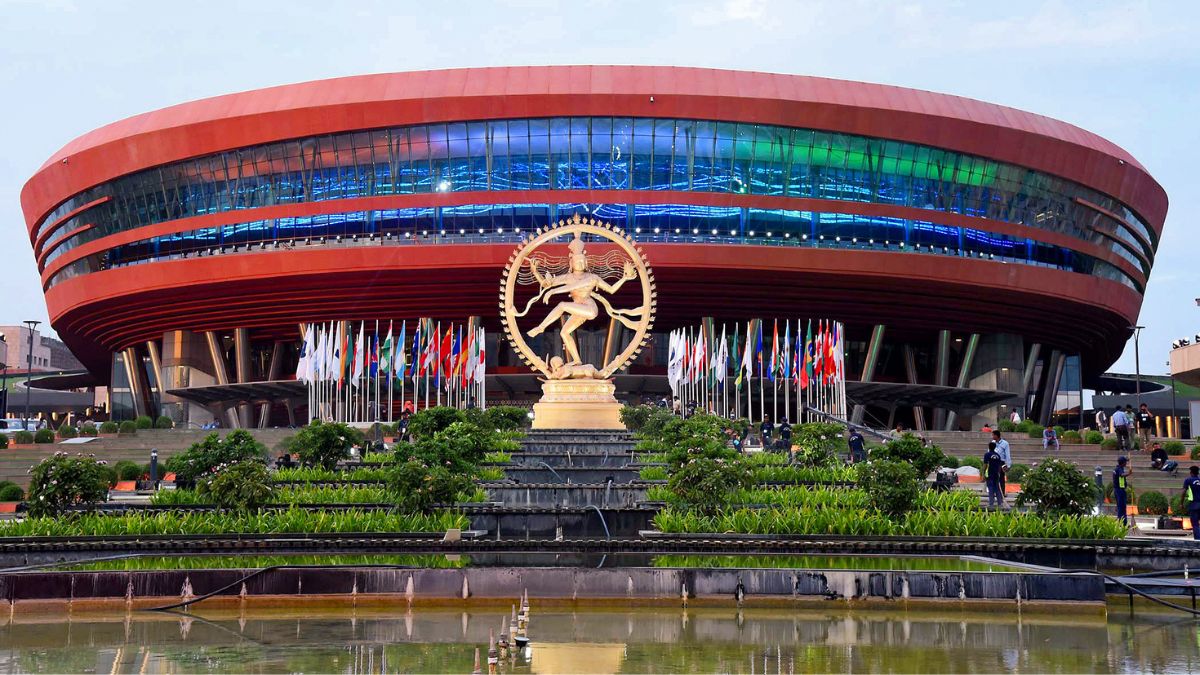 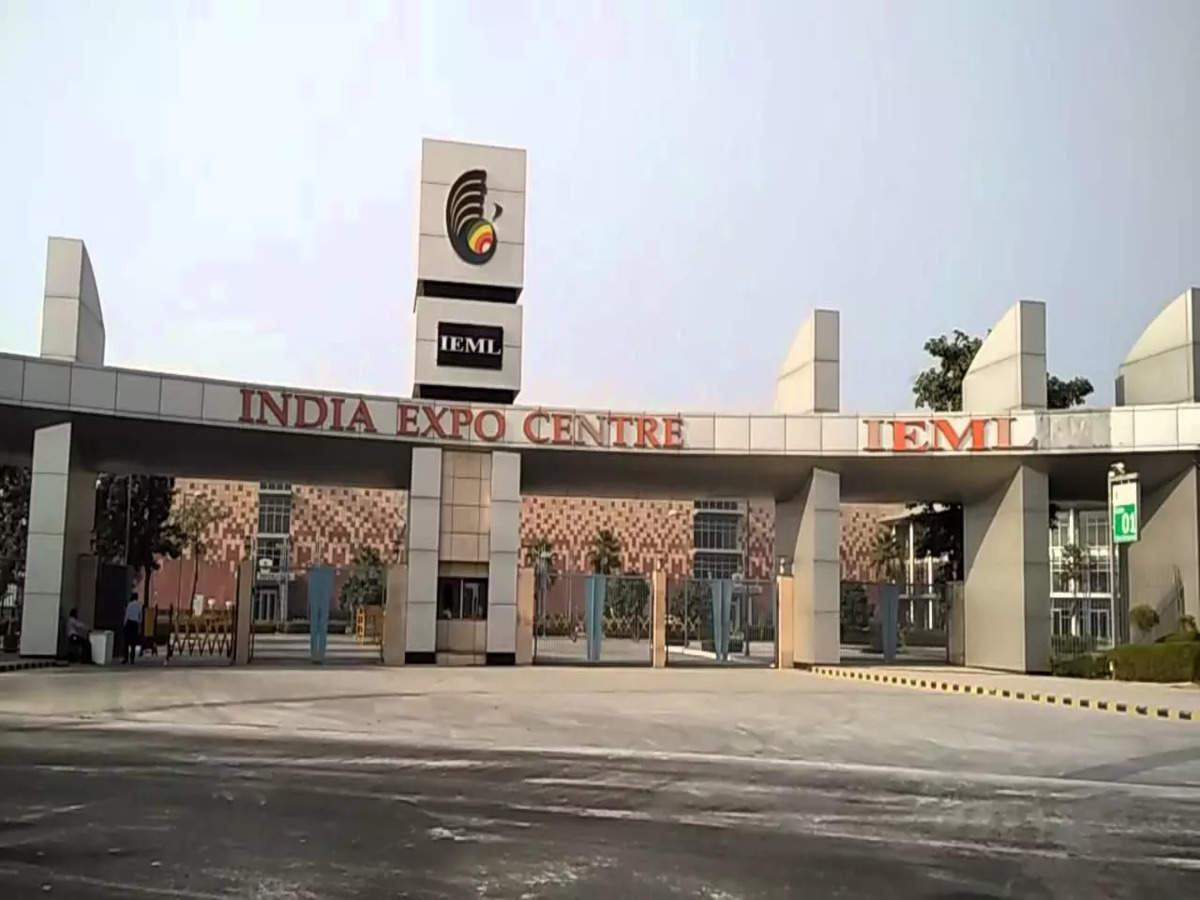 14-17th February 2025
12-15th February 2025
Bharat Mandapam | New Delhi, India
Main Event
The Complete Textile Value Chain Exhibited
India Expo Centre & Mart | Greater Noida, India
Focus Areas: Handicrafts, Apparel Machinery, Chemicals & Dyes
10
BHARAT TEX 2025 – A GLOBAL TRADE EXPO
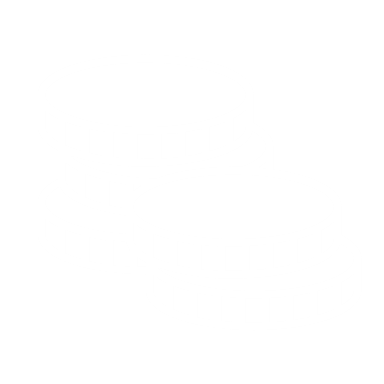 A GLOBAL SIZED TRADE FAIR
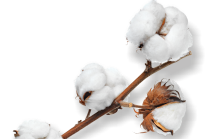 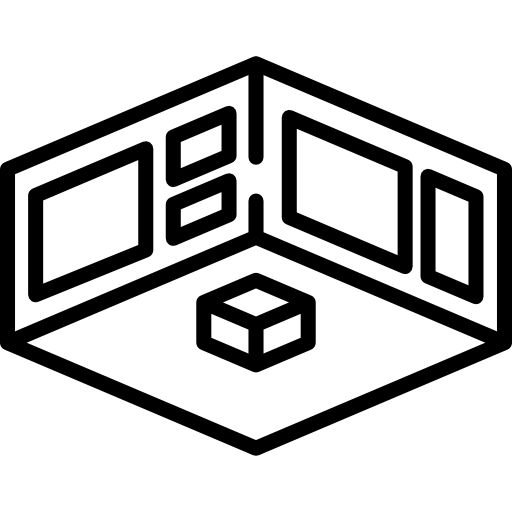 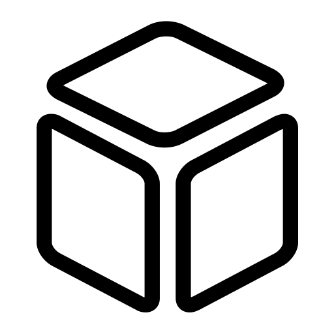 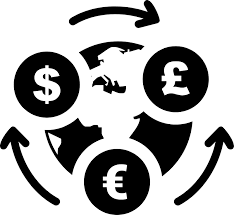 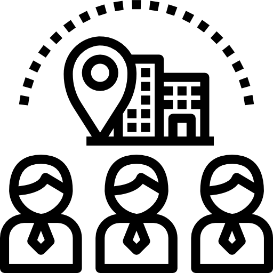 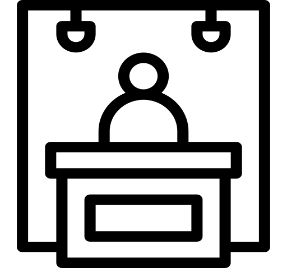 5,000+ Exhibitors
12,000+ Textile Products
1,20,000+ Visitors
2,20,000+ 
Sq. ft Area
6,000+ International Buyers
FROM FARM TO FIBRE TO FASHION - UNIFIED & DIVERSE
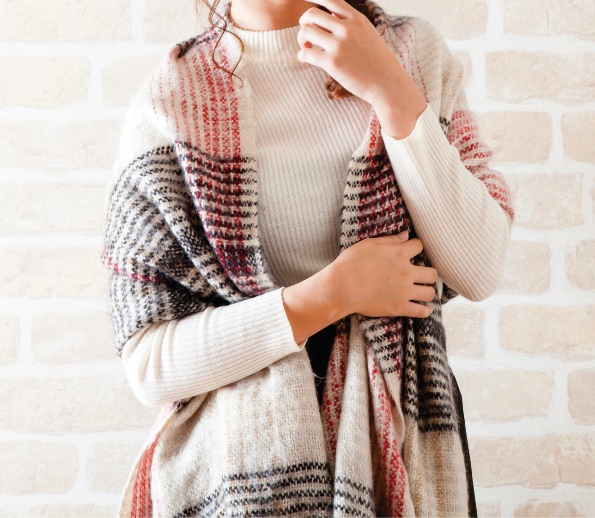 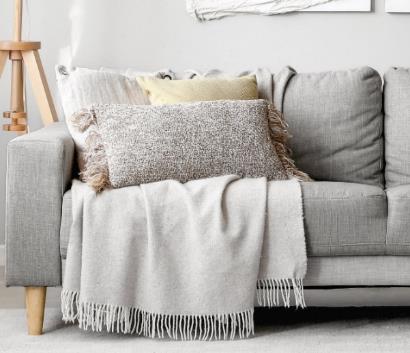 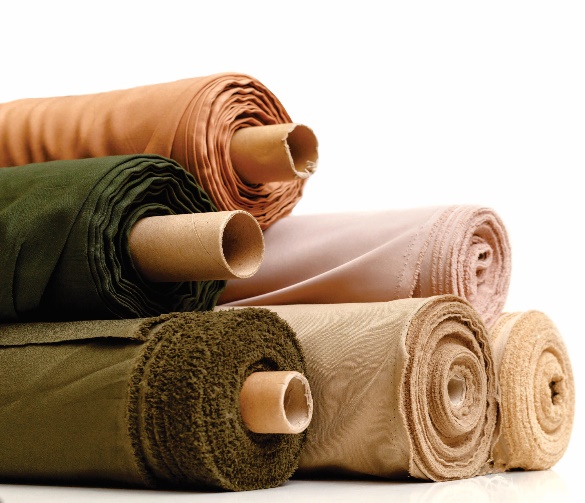 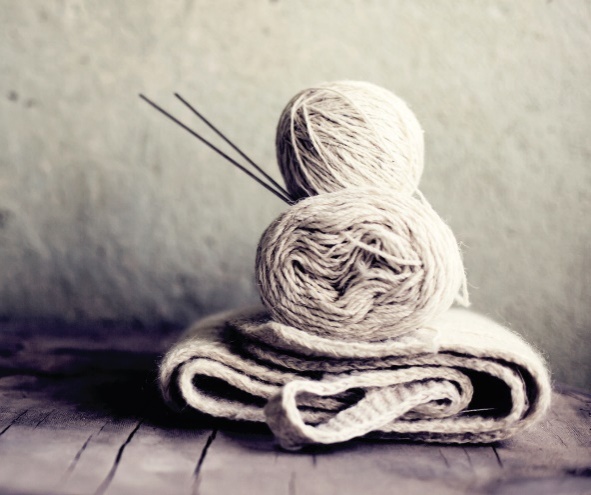 HOME TEXTILES
FIBRES & YARNS
FABRICS
APPAREL & FASHION
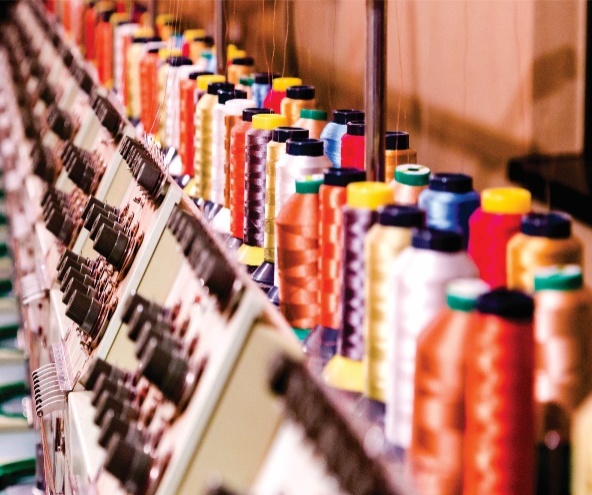 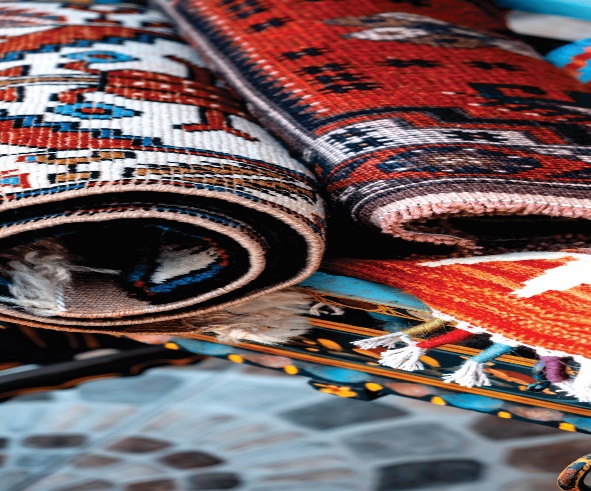 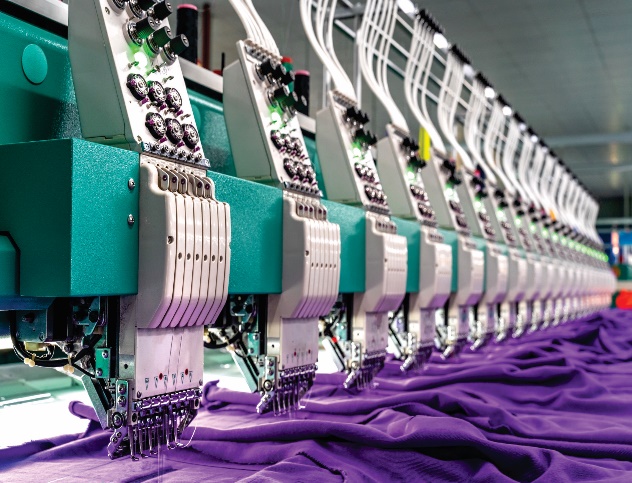 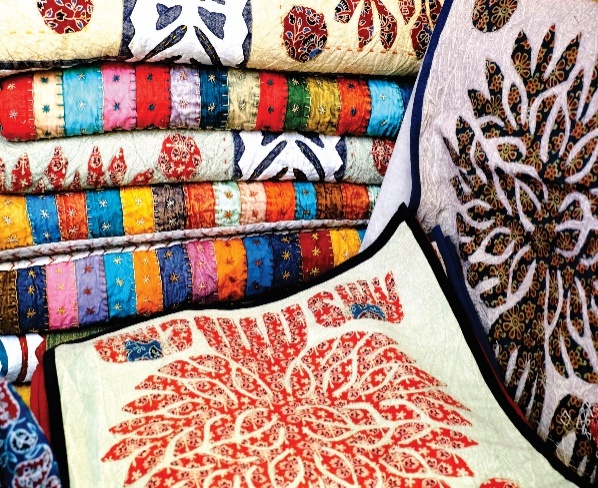 HANDLOOMS
TECHNICAL TEXTILES
HANDICRAFTS & CARPETS
INTELLIGENT MANUFACTURING
A GLOBAL TEXTILE DIALOGUE
Roundtables
Global Leadership and policymakers
Global stakeholders
60+ High Octane
Sessions
Master Classes 
Curated Textile Tours
Sustainability Global Mega Trends
Trade and Investment
Conference and Knowledge Sessions
Country Policies
Investment Seminars
MoU Signings
Product Launches
Technical Sessions
Themes
Fashion, trends and Design
ESG and Sustainability
Global supply Chains
Trade and Investment
Industry 4.0
SUSTAINABILITY IS THE BEATING HEART OF BHARAT TEX
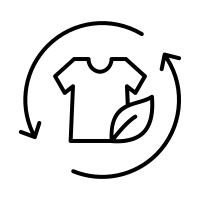 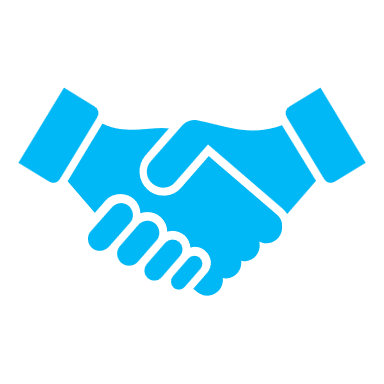 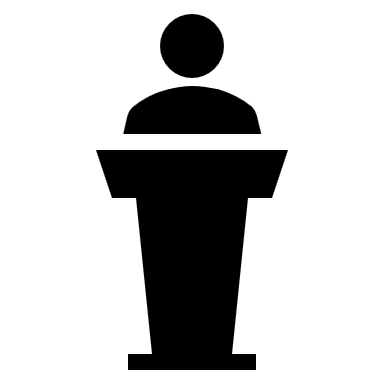 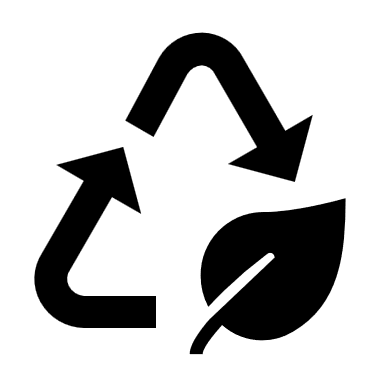 SustainabilityPavilions
Global Sustainability Dialogue
Sustainable 
Materials
Innovations 
and Start Ups
Pavilions on Sustainability and Circularity
Sustainable Solutions Showcase 
Case Studies
Dedicated Ideation sessions Closed Loop Manufacturing
Textiles Waste Management
 Green Value Chain
Eco-friendly and alternative raw-materials
Scalable sustainable innovations
Textiles Grand Innovation Challenge
Showcase of Sustainability Start ups
A FESTIVAL OF TEXTILES
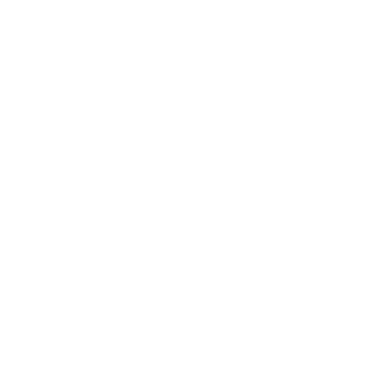 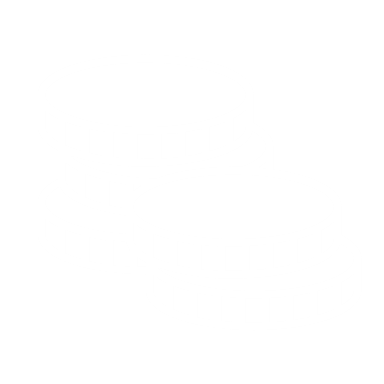 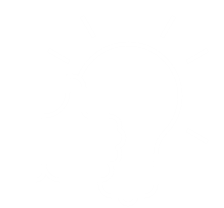 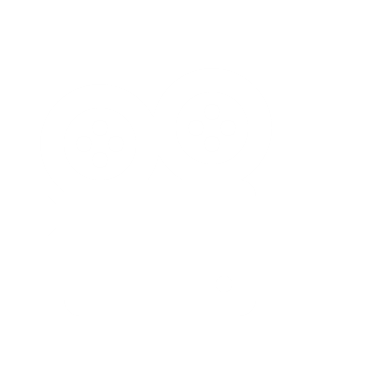 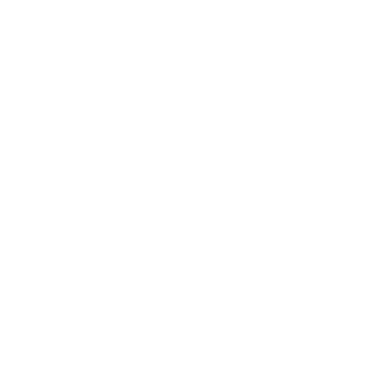 Cultural Performances & Fashion Presentations
Trend Forecasts from Industry Experts
Immersive Material Testing Spaces
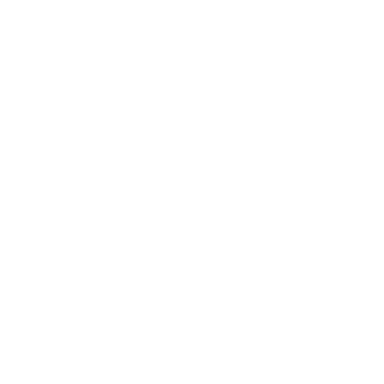 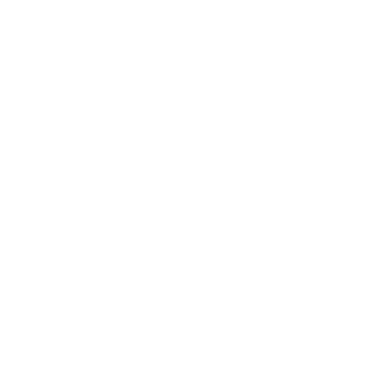 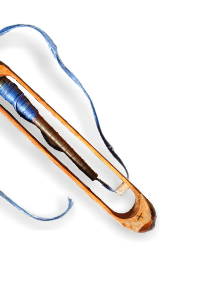 Product Launches with Renowned Designers
Textile Art Installations
Best of Traditions & Technology
THE DESTINATION OF CHOICE FOR THE TEXTILE INDUSTRY
A Global scale trade fair
The only event in the entire world to feature the entire value chain - Fibre, Yarn, Fabrics, Apparel, Home Textiles, Handicrafts, Handlooms, Carpets, Technical Textiles, Machinery, Chemicals and Dyes etc.
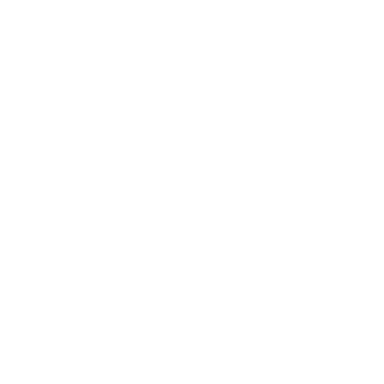 A Global textile dialouge
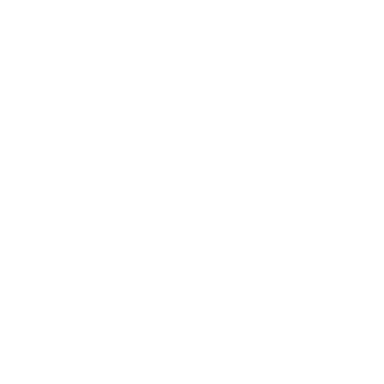 Over 60 Knowledge Sessions focusing on Global Mega Trends, Sustainability, Industry 4.0 etc.; Meetings with Global and Indian industry leaders, Policymakers and thought leaders
UNPARALLELED Networking opportunities
Networking opportunities spread across 4 days with key Global Brands/Retailers, Domestic Industry captains, Buyers, Suppliers, Machinery Manufacturers, etc.,
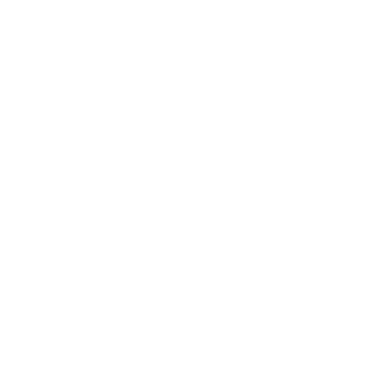 A Mega celebration of textiles and technology
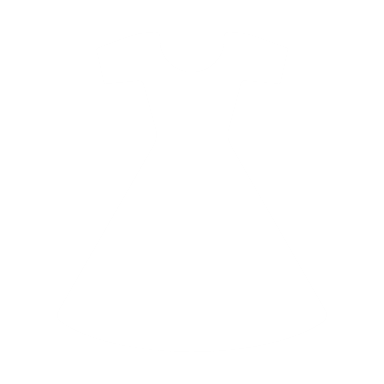 Immersive experiences through fabric testing zones, trend forecasts, fashion presentations, innovation pavilions, master classes, interactions with universities and fashion institutes
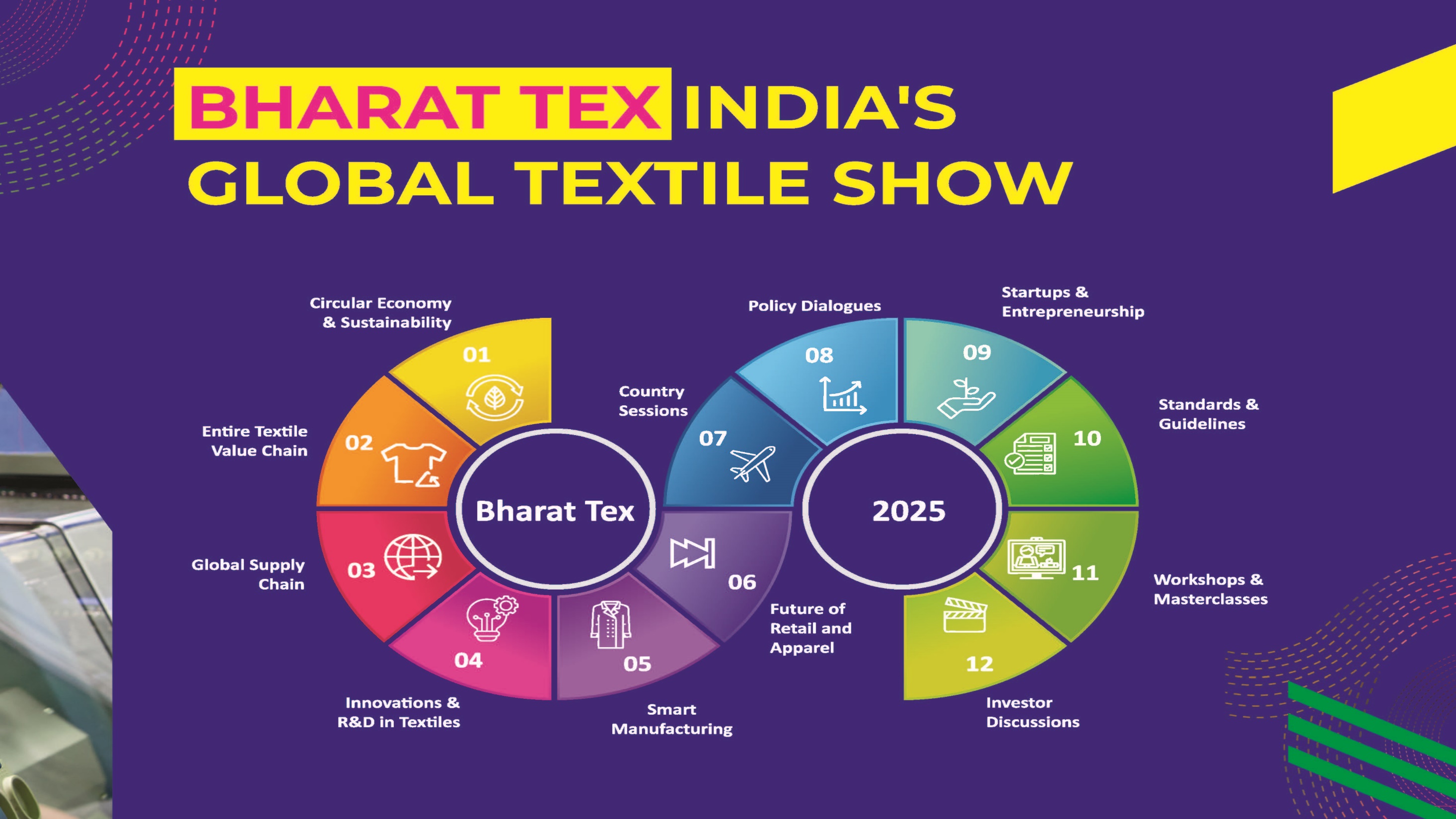 17
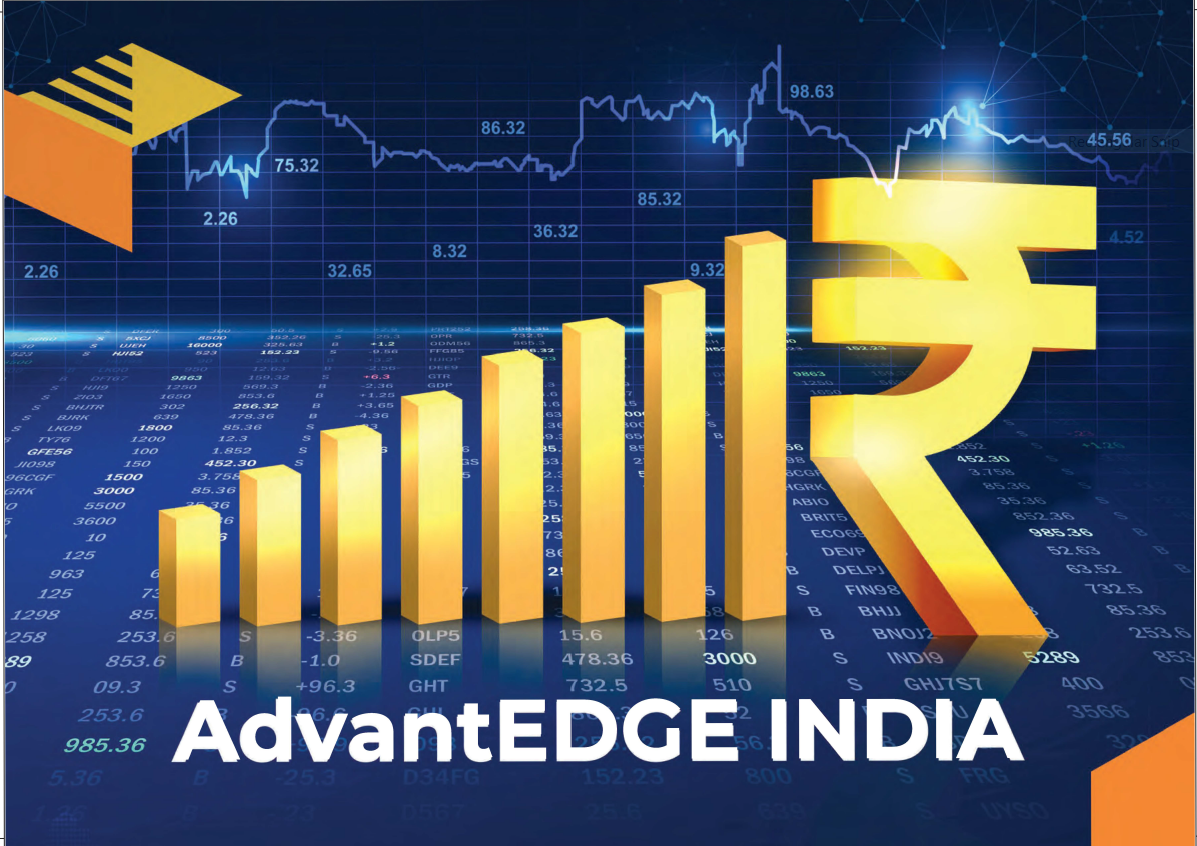 18
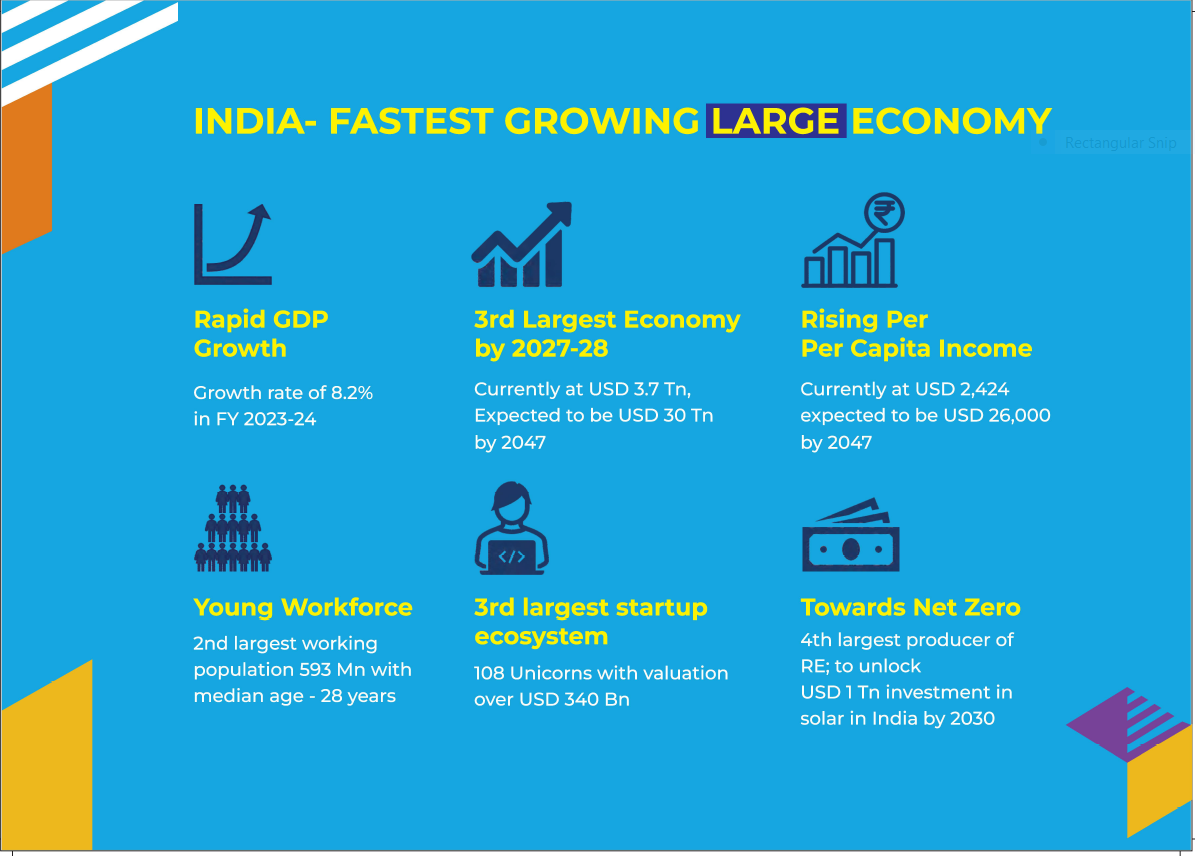 INDIA- FASTEST GROWING LARGE ECONOMY
19
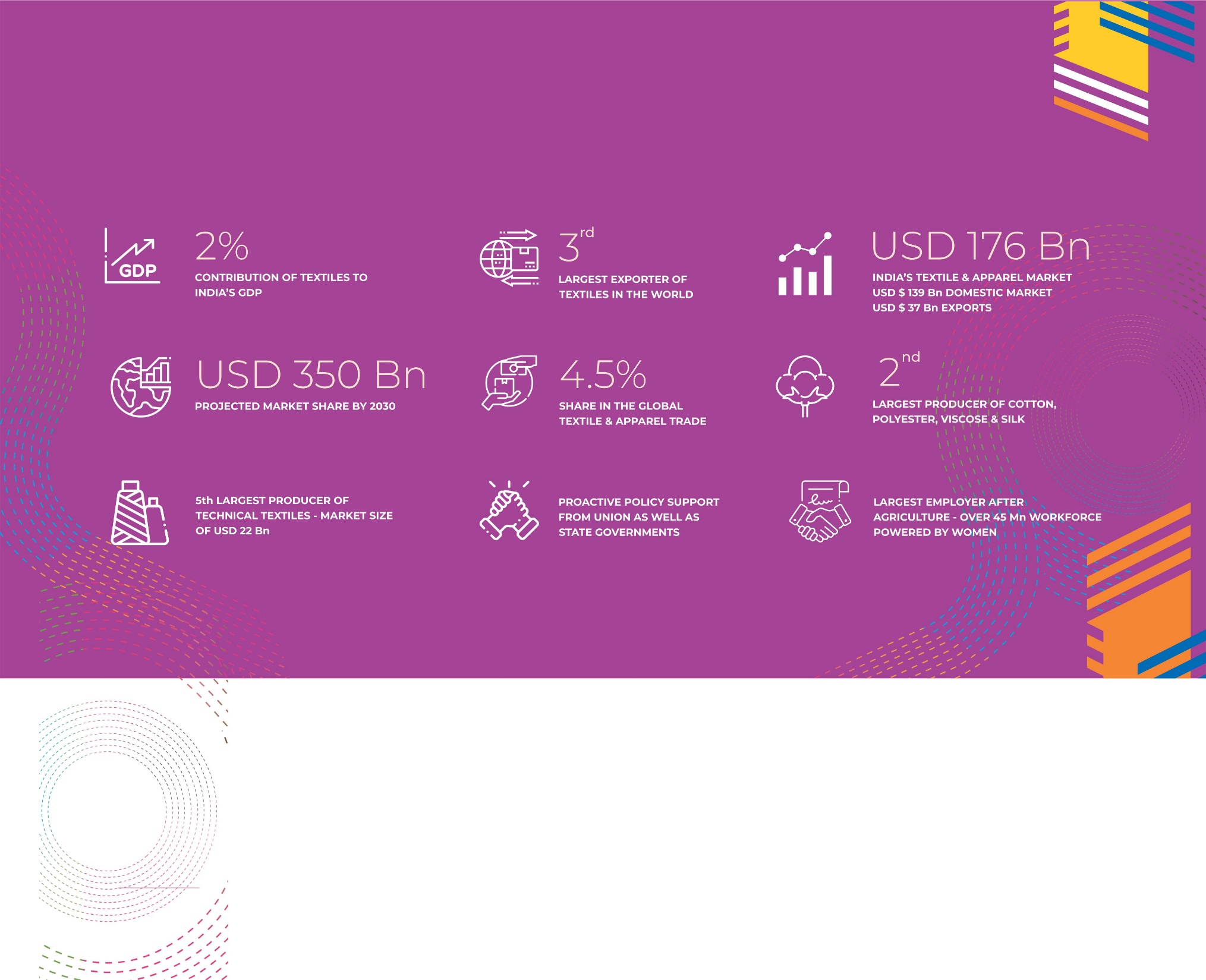 INDIA- A GLOBAL TEXTILE HUB
20
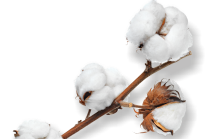 INDIA: A STABLE PARTNER IN AN UNCERTAIN WORLD
End to End Value Chain 
Capability
Strong presence across the value chain spectrum- right from fibre to end product
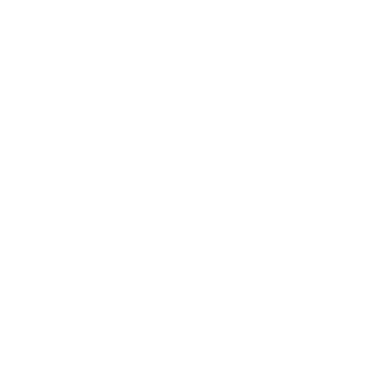 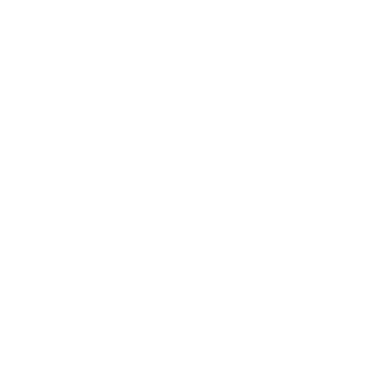 Large Export Footprint
Among the largest Exporters of Textile and Apparel in the world
An Enduring Legacy
India has been a textile powerhouse for millennia. Its handlooms are valued globally.
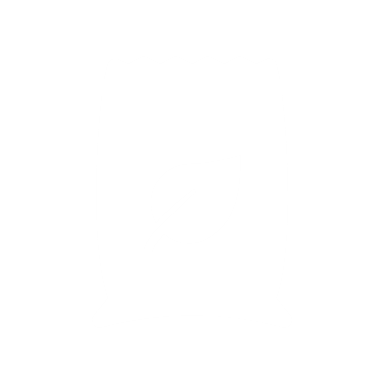 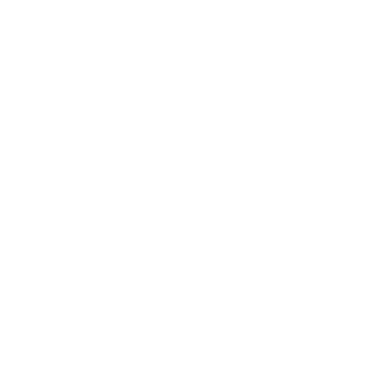 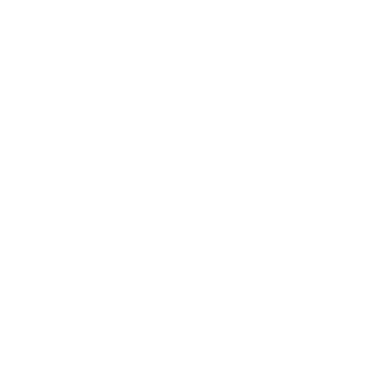 Vibrant Domestic Market
A ~USD 140 Bn domestic market with an ~8% CAGR
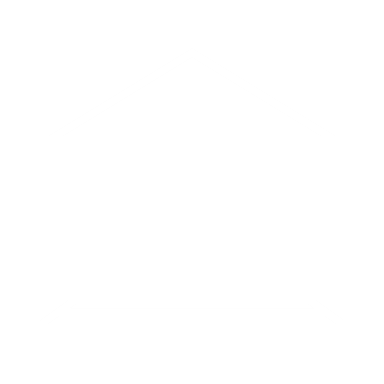 Strong Policy Support
Proactive Policy Support from Union as well as State Governments
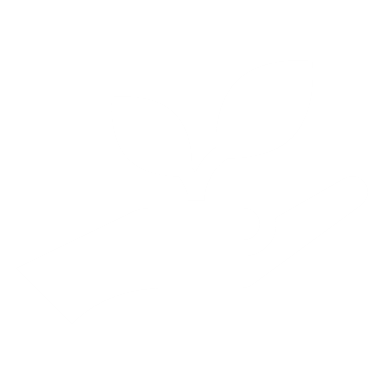 Robust Raw Material Base
Abundant Raw Material Base covering
Both natural and man made fibres
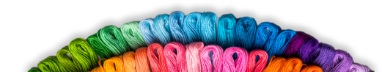 21
A SUPPORTIVE POLICY ECOSYSTEM
National Technical Textiles Mission
Promoting Technical Textiles- towards USD 300 Bn by 2047
National Mission to support and promote Research, Innovation and Development, Education Training, Skill Development and Market Development in Technical Textiles
Policy Support, Incentives by the States

Liberal policy support and generous incentives by State Government including capital support, wage and skilling incentives, power and water subsidies
Pradhan Mantri Mega Integrated Textile Region and Apparel Parks (PM-MITRA) Scheme

Creating an integrated Textiles Value Chain
7 Mega Textile Parks with an expected investment of USD 10 Bn are being set up with world class infrastructure, plug and play facilities and an integrated ecosystem
Samarth Scheme
Building Capacity, addressing skill gaps in the textile value chain
A placement oriented, industry driven skilling program across the textile value chain. In addition, various States have their own skilling/training support schemes too.
Production Linked Incentives (PLI) Scheme for Textiles
Boosting manufacturing of MMF Fabrics, Apparel and Technical Textiles 
PLI Scheme with approved incentives of INR 10,683 crore (~USD 1 Bn) to promote production of MMF Apparel, MMF Fabrics and Technical Textiles products
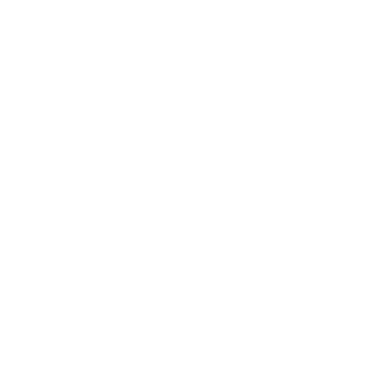 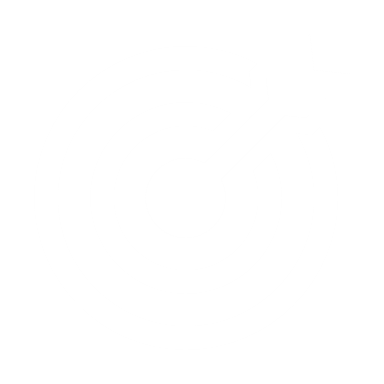 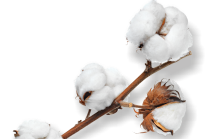 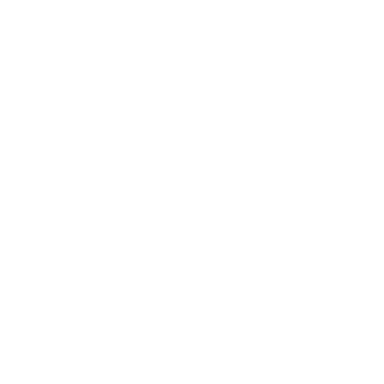 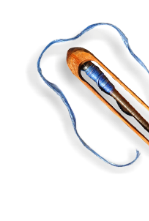 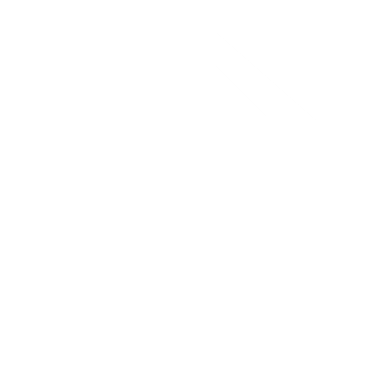 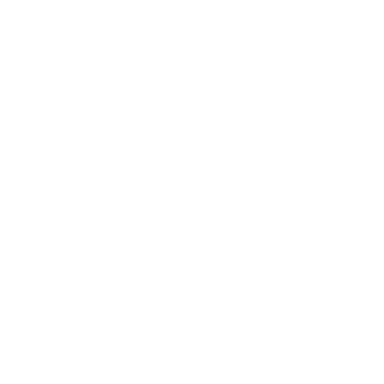 Mark the Dates in your Calendar
Feb 14-17, 2025
New Delhi, India
VISIT ENGAGE INVEST
CONSORTIUM OF TEXTILE EXPORT PROMOTION COUNCILS (EPCs)
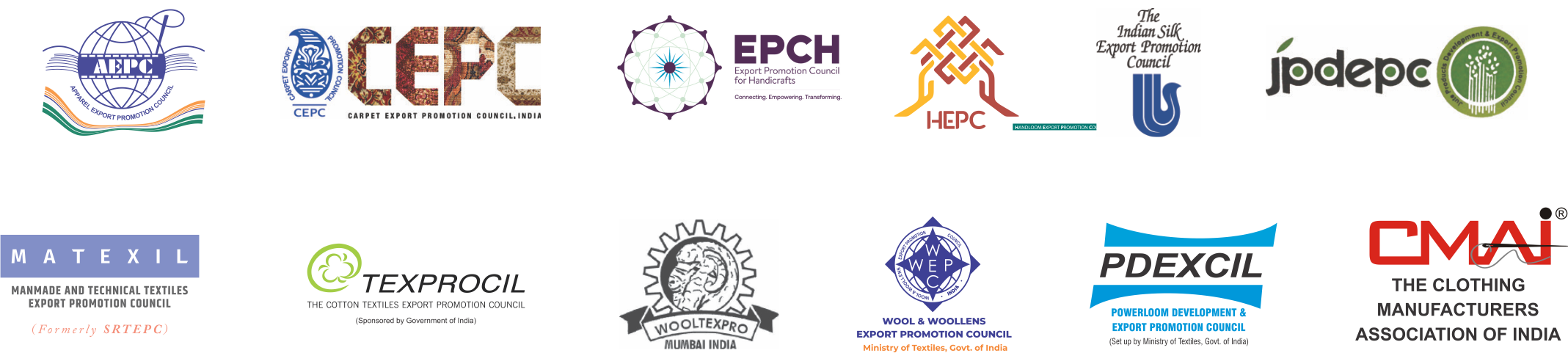 SPONSORS
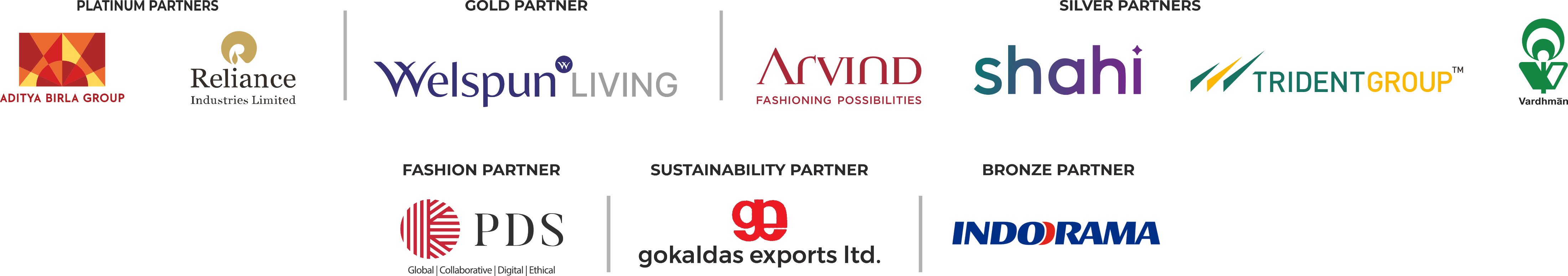 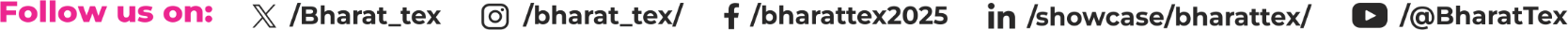 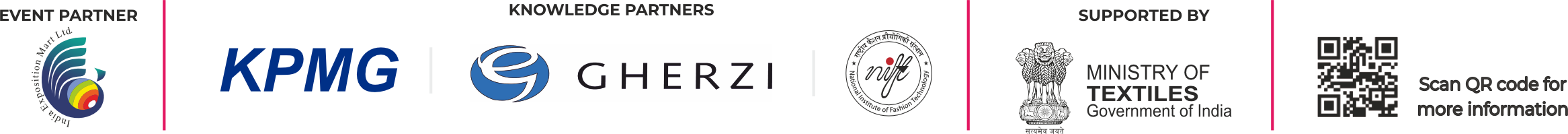 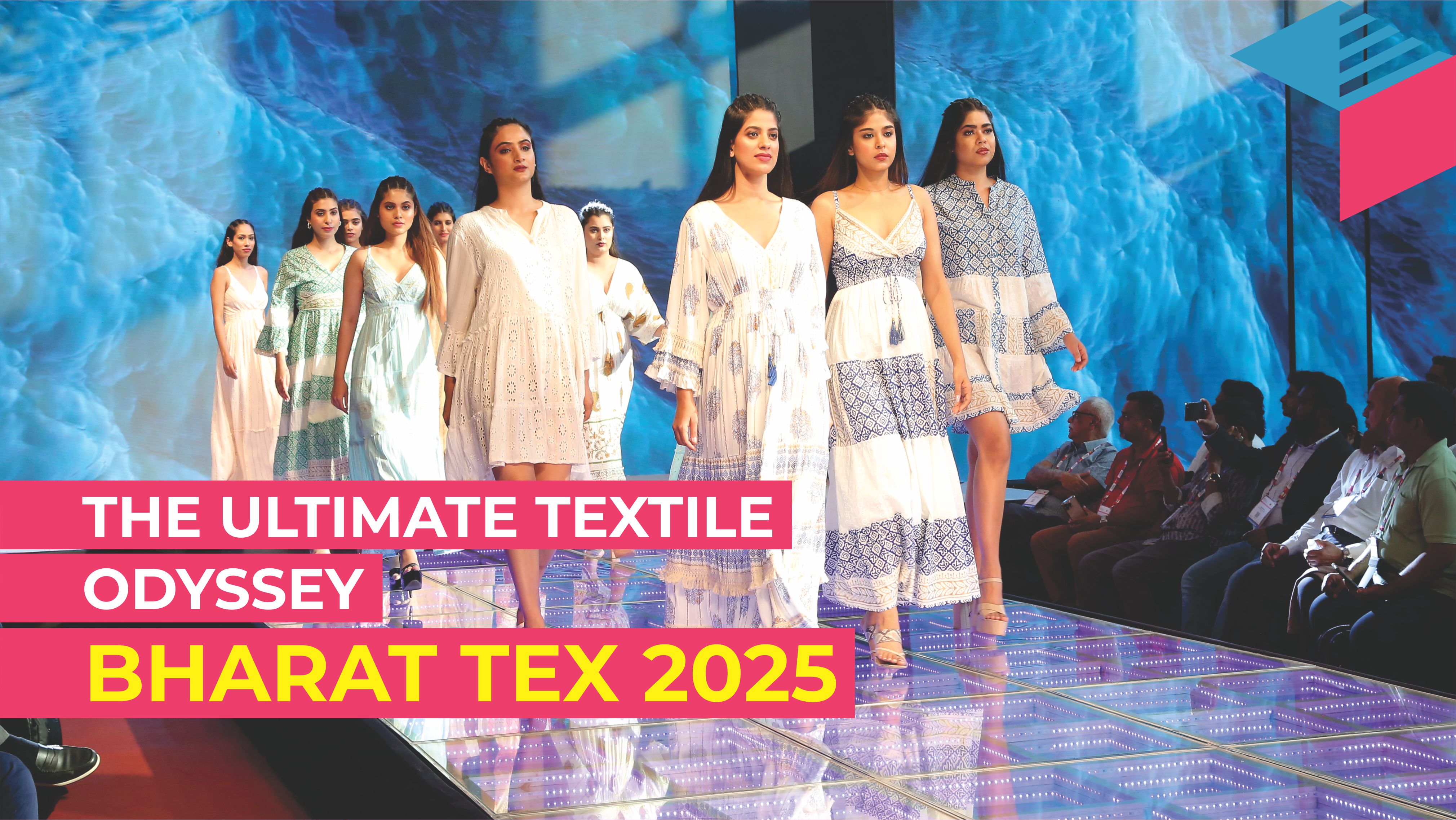 25